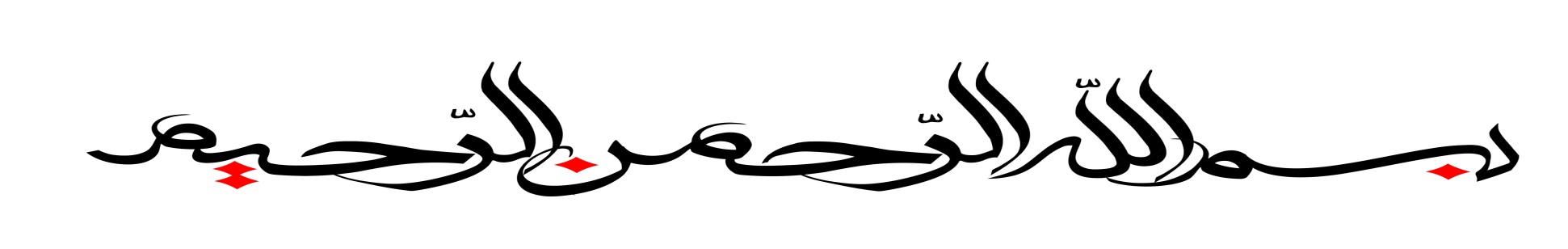 موضوع درس:معیارهای عقلانی مقابل معیار های خود بینانه
وتامل چابک


استادمربوطه:دکترسیدحمزه خرم نسب

گردآورندگان:محمد مزعلی فرحانی,معین مالکیان,خندان

رشته بهداشت وایمنی محیط کار
                                      بهار96
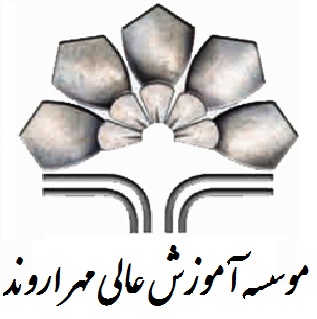 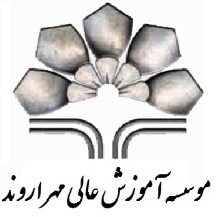 معیارها
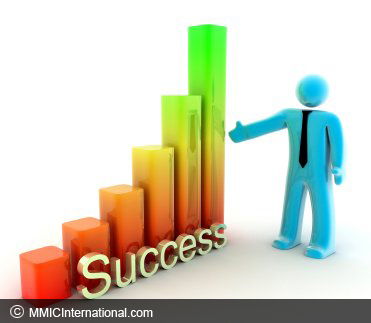 هدف از تعیین معیارها اینست که ببینیم آیا آنچه که انجام می دهیم,چواب می دهد یا خیر.در واقع معیارها بر اساس مقاصد واهداف کوتاه مدت وبلند مدت وعملکرد وموفقعیت را ردیابی می کنند.معیار ها میگوییند جه کارهایی خوب است.کجاها میتوانیم بهتر عمل کنیم.م درنهایت راه درست را انتخاب کنیم.
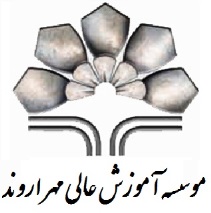 1-آیا کار درست را انجام می دهیم؟
معیارهای موفقعیت به ما می گویند که آیا کار ما نیازهای کاربران آن را از طریق ارائه ارزشها و مزایای مورد نیاز برطف میکند یا خیر.این معیارها مشخص میکند که آیا راه حلهایمان ما را در مسیر درست قرار داده است ویا این راه حل هاموئر یا موفق هستند یا خیر
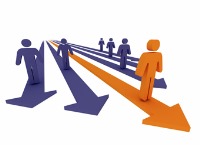 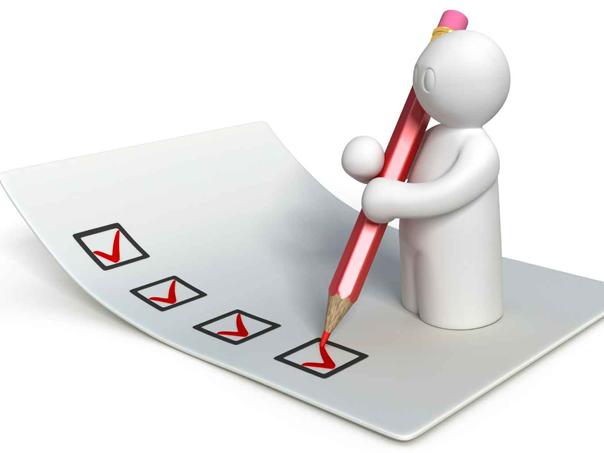 2-آیا کاررغا درست انجام میدهیم؟معیارهای عملکردبهما نشان میدهندکه آیارویکرداتخاذشده رویکردی کاراوموئراست؟همچنین مشخص میکنند کهآیاعملکردما منجربه بازگشت سرمایه میشودیعنی بیشترازهزینه ای که کردیم به دست می آروریم.معیارها به ما درتوجیه این موضوع کمک میکند که نتایج به دست آمده،ارزش کار وتلاش انجام شده برای رسیدن به آنها را داشته است.
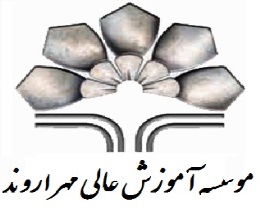 معیار های خود بینانه
-فقط چیزای را که دوست دارید بشنوید وخوب به نظر می رسند.
-بهترین قسمتهای آن را به تصویر می کشند.که میتوانند گمراه کننده باشند
-نکات مثبت را نشان می دهند که ارزش چندانی ندارد.
-انتخاب معیارها وسنجه های صحیح عملکرد می تواندهمان تفاوت بین موفقعیت وناکامی باشد.
-معیارهاباید حاوی اطلاعات مفیدوفرصتهای بهبود ومشکلات  وریسکهای عملکردما را نشان دهند
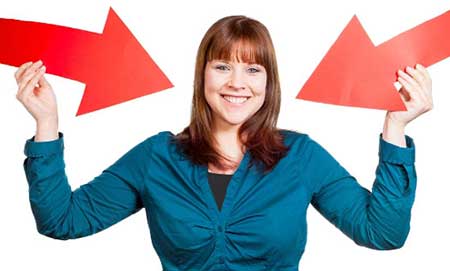 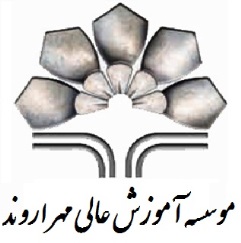 اگر می توانستیم همه دادهای مورد نیاز جامعه شناسان را برشماریم؛خیلی خوب بود-چراکه پس ارآن می توانستیم با استفاده از ماشینهای (شرکت ماشین آلات بین الملی کسب وکار)(آی بی ام) راه اندازی نماییم.همه ی آن چیزایی که می توان محاسبه کرد لزوما برشمرده نمی شوند وهمه آنچه         برشمرده می شوند،لزوما قابل محاسبه نیستند (کامرون 1963)
معیار های فروش خود بینانه-نمونه ای از آنها را میبینید؛گزارش می دهند که حجم بالایی از مشتریان راغب وجود دارد ودرصد تبدیل آنها به مشتریان بالقوه نیز بالاست؛مشتریان بالقوه وتایید شده،چشم انداز خوبی داریم ولی داستان کامل نیست
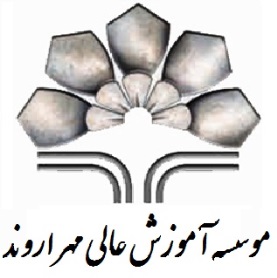 معیار عقلانی
فروش مجدد = 0
فروش اولیه = 3
مشتریان احنمالی = 300
مشتریان راغب = 500
با این اطلاعات تیم می توتند فعالیتهای فرایند را باز بینی کند تا ببینندآیا فرایند فروش مشکلی دارد یا فقط مسئله این است مشتریان بالقوه مشتریانی که باید نیستند و مشکل در قسمت تایید مشتری راغب به عنوان مشتری بالقوه است
معیارخود بینانه
درصد تبدیل =60%
مشتریان احتمالی =300
مشتریان راغب =500
اگر معیارها می توانستند کل فرایند را نشان موفقعیت در جذب حجم بالای از مشتریان بالقوه واجد شرایط را نشان می دادند؛اما این را هم نشان می دادند که مشتریان بالقوه به خریدار تبدیل نمی شوند یا حتی خرید مجدد را انجام نمی دهند
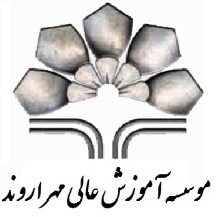 معیارهای عقلانی
-برای دستیابی به موفقعیت و رفع نقاط ضعفمان چه باید بکنیم تا هم کار درست را انجام دهیم وهم کار را درست انجام دهیم.
-چه مقدار کار کرده ایم واین کار چه میزان ارزش زایی داشته است
-برای تصمیم گیری اطلاعات لازم را به ما می دهند و درمسیر کار
ما راهدایت میکنند
-اگر به دنبال افزایش فروش هستیم,معیار عقلانی تر این است که
نسبت مشتریان بالقوه به فروش را اندازه بگیریم.
-بسیاری از کسب وکارها متکی به حفظ مشتری هستند,زیرا معمولا
هزینه فروش اولیه بیشتر از هزینه فروش مکرر یا مداخله ای است
در این شرایط دسترسی به مشتری آسان تر است.در حالی که تبدیل به مشتریان جدید به مشتریان بالقوه زمان بر است.
مثل تعداد دفعات بازید کاربر ار سایت ومشغول شدن با سایت است تا ثبت نام.
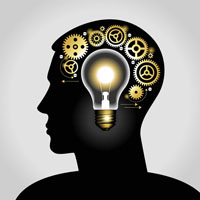 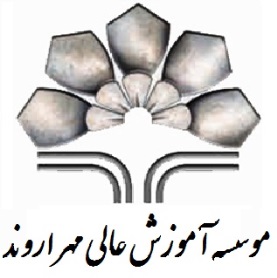 معیارهای عملکرد
این معیار ها ما را قادر می سازد ببینیم تا چه حد کار را با کیفیت درست و در زمان مناسب ارائه می دهیم تا بتوانیم مزایا وعوایدی بدست آوریم که ما را به سوی اهداف ومقاصدمان راهنمایی کنند
این معیار به ما می گویید که ارزش وتلاشی که انجام میدهیم می ارزد یا خیر 
باید میزان ارزش زایی ما آن مقداری باشد که برگشت سرمایه مثبت را داشته باشیم
در شناسایی فرصتهای بهبود فرآیندها وسیستم به ما کمک میکند تا بتوانیم موثر تر وکار آمدتر کار کنیم
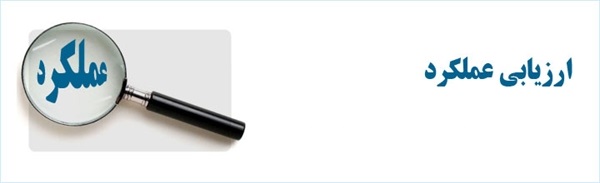 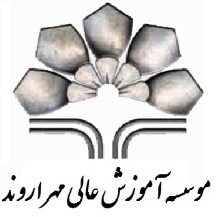 معیارهای حجمی
-مقدار کار انجام شده وتکمیل شده است ومی توانیم آن را با آنچه پیش بینی اولیه امکان انجامش را نشان می داد مقایسه کنیم.
-میتوانیم با استفاده از این معیار حجم کار خود را زمان بندی کنیم بدون آن که بخواهیم از سرو ته کار بزنیم
-میتوانیم در هر بازده زمانی به سرعت حرکتمان رابه سوی هدف اندازه گیری کنیم.با ثبت نتایج واقعی در کنار فعالیت ها میتوانبم در پایان میتوانیم حجم کار اننجام شده را محاسبه کنیم ودر برآورده های بعدیمان آن را اصلاح کنیم.
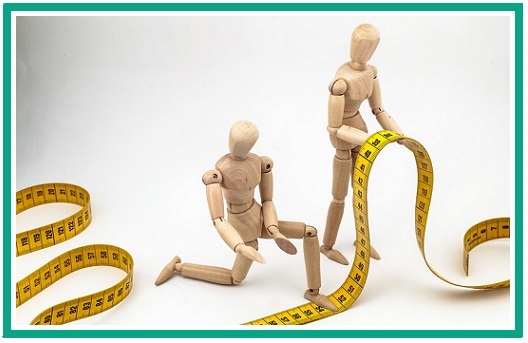 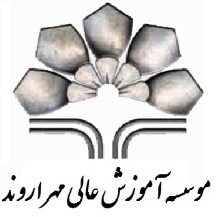 سنجش تغییر
-درک میزان پیشرفت کار از طریق معیارها وتصویر سازی از حرکن کارها طی زمان می تواند به ما در پیشی گرفتن از تغییر کمک کردوما را قادر می سازد که کار خود را طوری تغییر دهیم که باعث بهبود کار شود.
باید نسبت به متغییر بودن اطرافمان پاسخ بدهیم چون ممکن است برتری وجذابیت خود را از دست دهیم.
تغییرات میتواند ناشی از تصمیمات داخلی وخارجی باشد.با سنجش مناسب وبه موقع میتوان آن را شناسایی و ردیابی و راستای بهبود کیفیت  وتصمیم گیری به کار برد
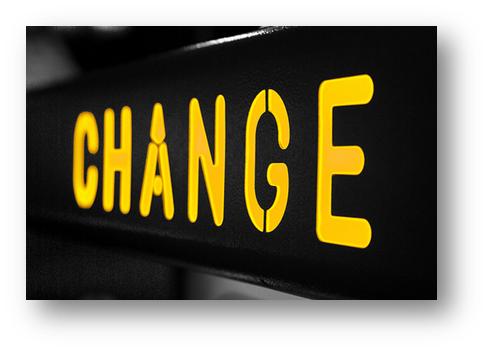 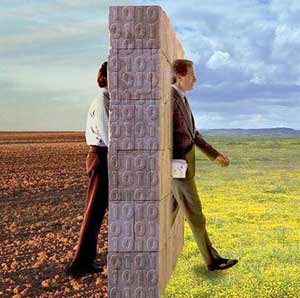 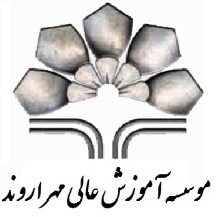 تامل چابکروش هایی ساده برای گنجاندن تامل ویادگیری در شیوه های کاری روزانه خود
مهارت تامل برای افزایش آگاهی حاصل از بازخورد؛حیاتی است.این مهارت به یادگیری کمک میکند وما را قادر می سازد فرصتهای بهبود وتغییر را شناسایی کنیم.
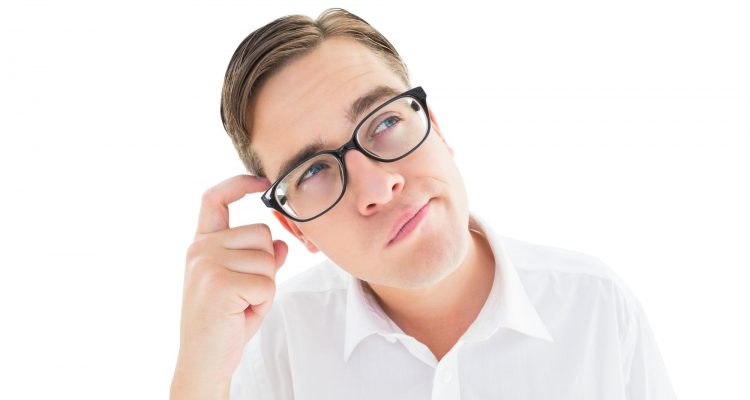 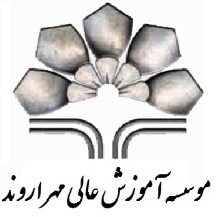 باز اندیشی
باز اندیشی نامی است که به شیوه فعلی تامل در روش چابک است.این شیوه پنج سوال کلیدی است که میتوانید ازآنها میتوانید برای بازبینی کل رویکردتان روی پیشرفت کاری وجزئی از تامل در بازده زمانی برا اهداف کوتاه مدت قرار دهید.
_چه کارایی خوب پیش می رود؟
_چه کارهایی را میتوانیم بهتر انجام دهیم؟
_چه چیز ما را متوقف کرده است؟
_چه چیزایی تغییر کرده است؟
_کار بعدی چیست؟
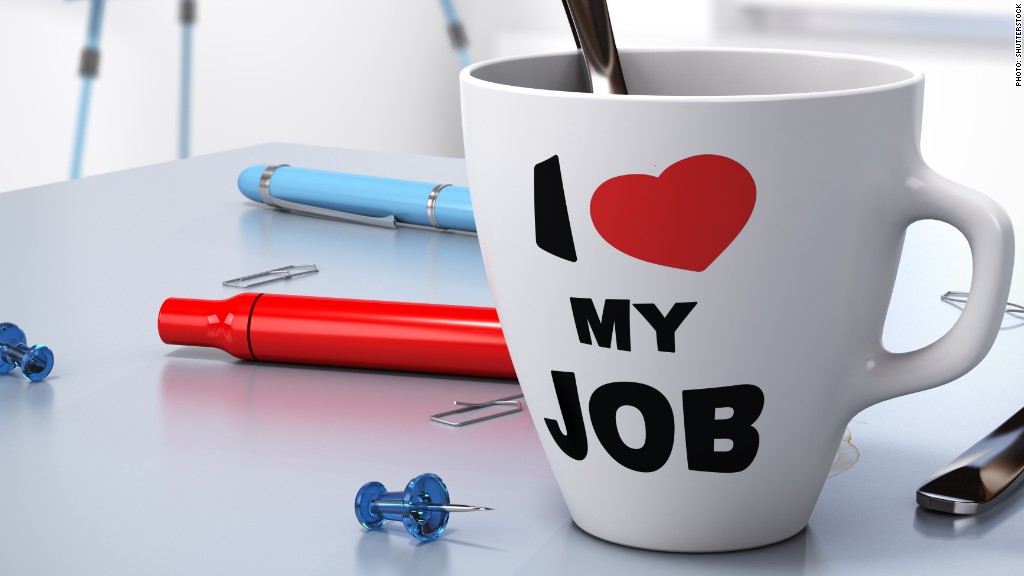 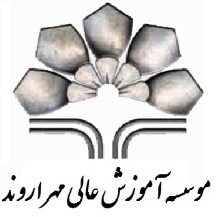 چه کارهایی خوب پیش می رود؟
تامل به شما امکان می دهد ببینید چه کارهایی خوب پیش می رود وعملکردتان در کجاها خوب است.
باز بینی کارهایی که به خوبی پیش رفته اند.فرصت می یاببید تمرکزتان را رو کارهایی بگذارید که جواب می دهد وببینید برای مهار ورشد هرچه بیشتر این عناصر چه باید بکنید.همچنین به این نواحی دارای عملکرد کارآمد مشخص می شوند ومی توانید ببینید آیا این نواحی تاثیری مثبت یا منفی روی فعالیتهای مربوط و وابسته دارند یا خیر.اغلب وقتی یک جنبه از کار را بهبود می دهیم،لازم می شود جنبه دیگر را نیز تغییر داده یا بهبود بخشیم تا این تاثیر جبران شود؛که این خود بهبود مستمر است
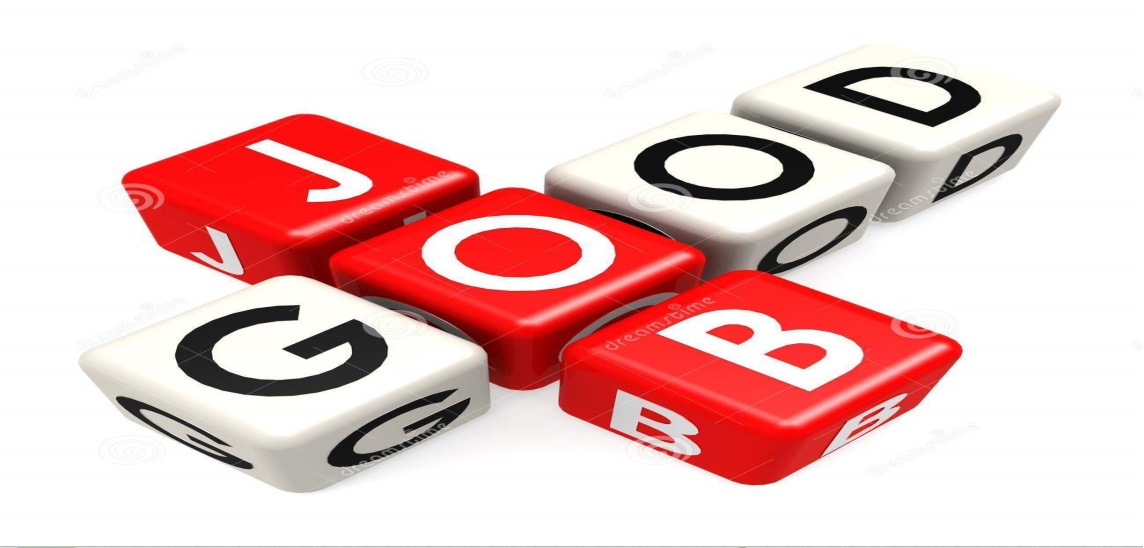 چه کارهایی را می توانیم بهتر انجام دهیم؟
بخشی از بازاندیشی شامل شناسایی فرصتهای بهبود از طریق شناخت قسمتهاییی از کار یا راه حل است که قابلیت  سریع تر وارزان تر شدن را دارد.
اگر فعالیتها به همان خوبی که انتظار نداشتیم پیش نرفته بود این اتفاق ممکن است هم داخلی وهمبیرونی باشند. مقتی دلیل آن داخلی است؛می توان با بهبود وتوسعه آن قسمت؛عملکرد ونتیجه را افزایش داد.
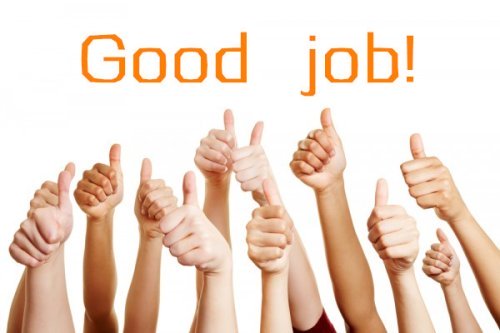 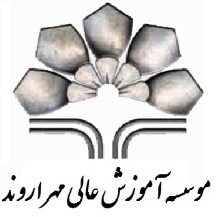 چه چیزی ما را متوقف کرده است؟
ببینید چه چیز شما را متوقف کرده,درکجای کارشما تنگناها وموانعی هست تا بتوانید برای بهبود جریان کاری خود اقدام کنید.با این کار میتوانید زمانهای انتظار,شکافها وفرصتهای بهبود فرایندها را مشخص کنید.
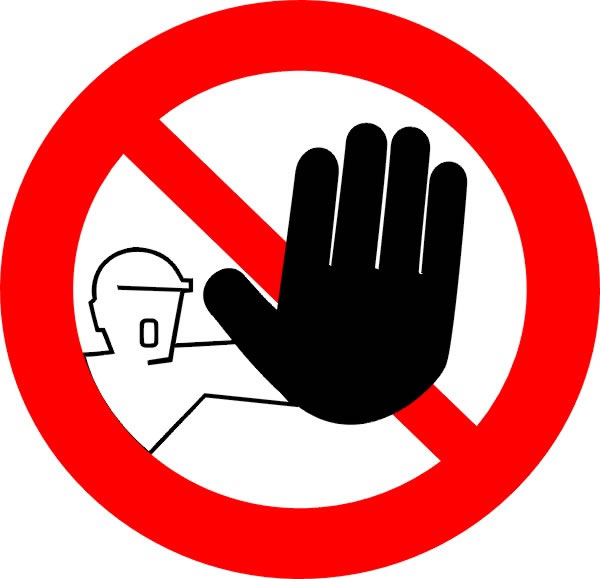 چه چیزهایی تغییر کرده است؟آگاهی از اینکه چه چیزهایی تغییر کرده و چه مسائلی ممکن است بر روند پیشرفت شما تاثیر گذاری بر محیط بیرونی شما وجود دارد که باید به آنها رسیدگی شود؟چطوذ باید خود را با این تغییرات منظبق کنید وآیا فرصتهایی وجود دارد که بتوانید از آنها بهره مند شوید؟
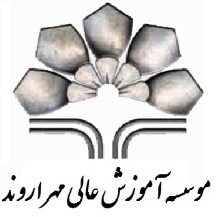 کار بعدی چیست؟
سوال آخر باز اندیشی تعریف کار بعدی است.تامل ویادگیری از سوالات پیشین باید اقداماتی برای پیشروی مشخص کند که بگویدبرنامه بعدی باید شامل چه کارهایی باشد.همچنین فعالیتهای گسترده تری را معین کند که برای پشتیبانی از موفقعیتبرنامه بعدی لازم است.
_انجام چه کارهایی را باید متوقف بکنیم؟
_چه کارهایی را باید شروع بکنیم.
_چه کارهایی را باید بیشتر انجام دهیم؟
_چه کارهایی را باید کمتر انجام دهیم؟
_چه کارهایی را باید نگه داریم؟
_چه کارهایی را باید کنار بگذاریم؟
_چه کارهایی را باید اضافه کنیم؟
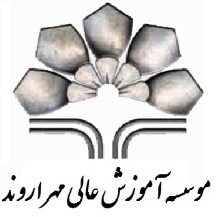 منبع:کتاب چابکی در کسب وکار
با تشکر فراوان
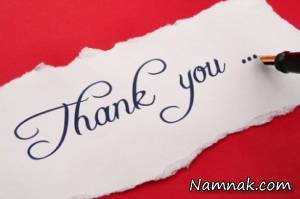